МОЯ  РОССИЯ
МБДОУ д/с-к/в №7 г. Кропоткин
Муз. руководитель  Перепелицына Е.Ю.
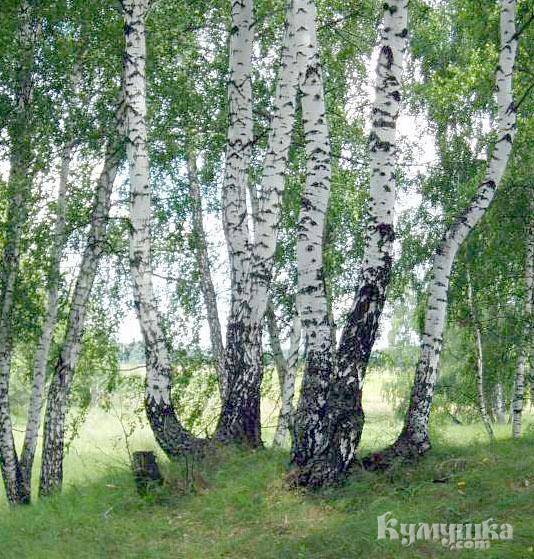 Для каждого человека нет ничего милей 
    родного дома, где он родился, родного города
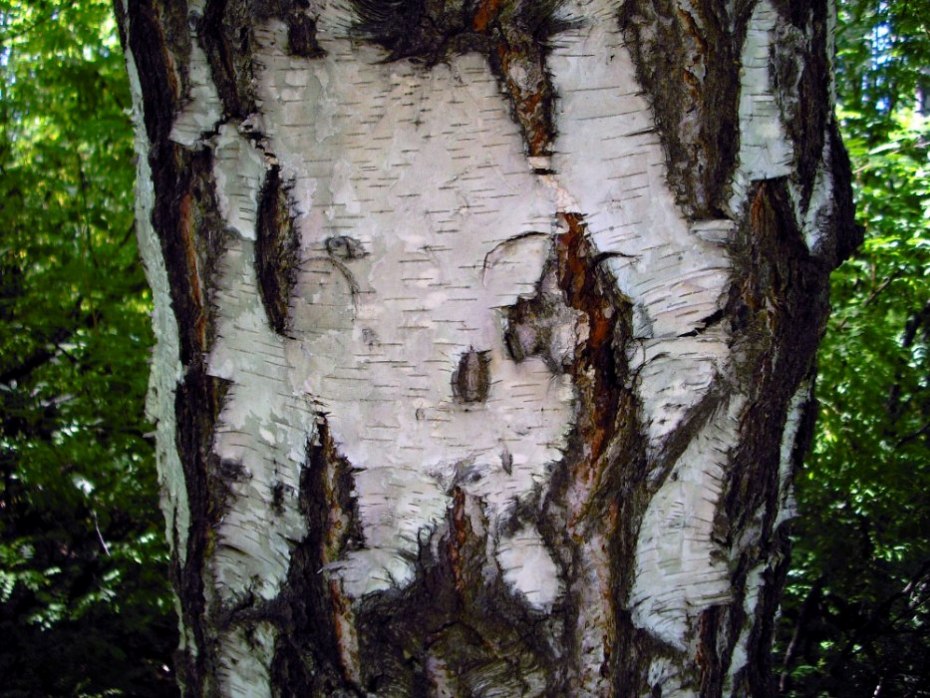 Что за чудо земля
                В ярких красках весны,
                Если птицы поют
                И не слышно войны…?
И улыбка друзей
             И улыбка в ответ.
                И в полях золотых,
                И в лесу молодом,
                    Ты прекрасна ,земля,
                Человеческий дом.
ЦЦАРЬ